Tuesday 16th of June
Good Morning Primary 3!

Bonjour la class!  Ca Va? 
Can you say todays date in French? 
Aujourd’hui c’est (M…………) 16th (J…………) 2020
Watch ‘Quel temps fait il?” and see if you can describe todays weather. 
Begin by saying - Aujourd’hui c’est …
 https://www.youtube.com/watch?v=eBvJVOuBPXI
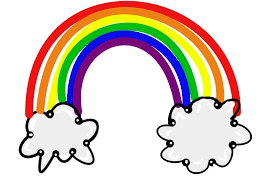 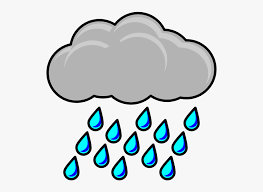 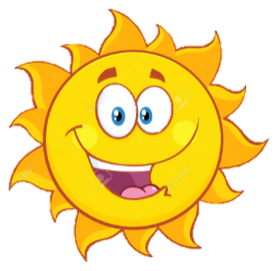 Stage 3: Common word revisionCan you read all of the words below?
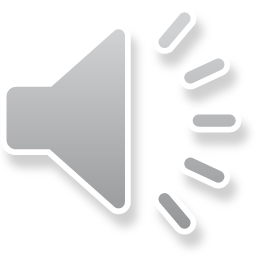 begin    follow    often    letter    woman   write    answer   began    heat       page   walk      water    picture   once       until   through   sing    morning   colour    kind   put         most      light       high     stop   list    different   must   sentence    late
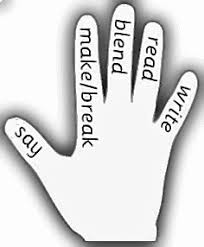 Spelling
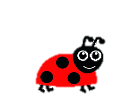 LI: We are learning to spell common words correctly.
This weeks common words are:

Monday   Tuesday   Wednesday   Thursday   Friday

Saturday    Sunday

Can you spell each day of the week correctly?
Remember – Days of the Week always get a capital letter!

Can you think of other words that always get a capital letter?
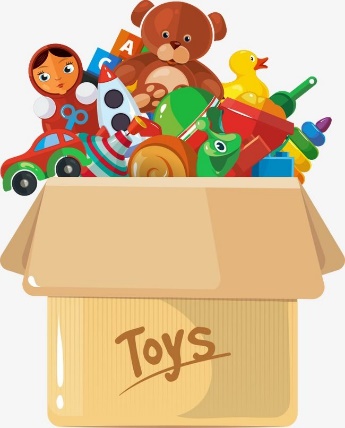 Reading Comprehension
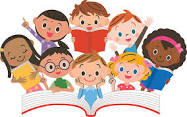 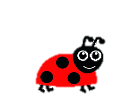 LI: We are learning to read fluently and answer simple questions about what we have read.
I have attached a reading comprehension worksheet to this blog post all about toys. You can look at them online or print them off. Please choose a worksheet that best suits your child. 
Activities 
Read through the chosen activity together.
Are there any words that you don’t know the meaning of? How could you find out what they mean?
Answer the questions at the bottom of the sheet. You can do this orally or write the answers in your jotter (the answers are also attached to each worksheet).
StoryHappy Right Now
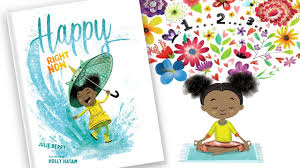 https://www.youtube.com/watch?v=U1bDLm1NhbI
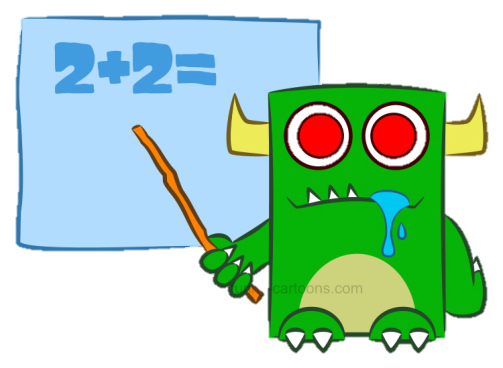 Numeracy Activities
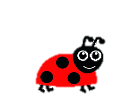 LI: We are learning to develop a range of addition and subtraction strategies.
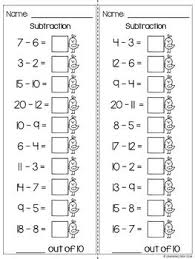 For this activity, I would like you to time yourself and see how quickly you can answer these questions. 

You can say the answers to someone in your house or you can write them down.
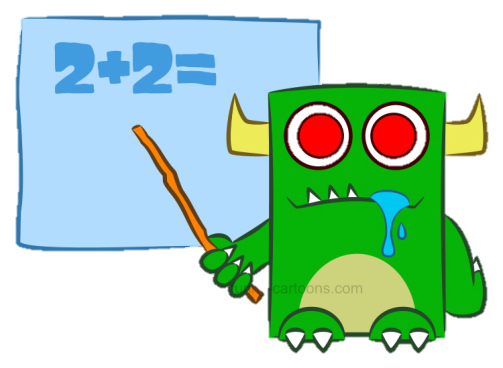 Can you solve these addition problems?
Numeracy Game
Mental Maths Train - https://www.topmarks.co.uk/maths-games/mental-maths-train
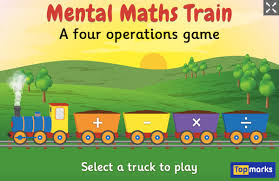 Click on either the + or – button.
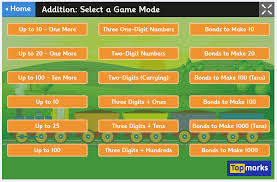 When you click on addition, you can choose any category to complete. 
Red Square – Easy
Blue Square – Medium
Yellow Square - Hard
Health and Wellbeing
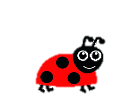 LI: We are learning to identify different features of dance and perform steps and routines.
Just Dance – Bare Necessities 
(you can do the dance yourself or with a family member!)








https://www.youtube.com/watch?v=HUvCgpUrqo8
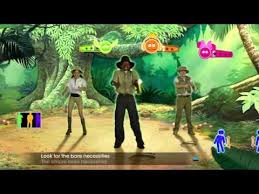 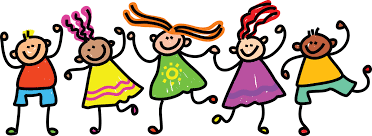 Great work P3! Enjoy the rest of your day!